11.oo
TELEMEDYCYNA 2019


                            7 listopada 2019, Rada Nauki przy Ministrze Zdrowia
Prof. dr hab. n. med. Leszek Pączek I Warszawski Uniwersytet Medyczny
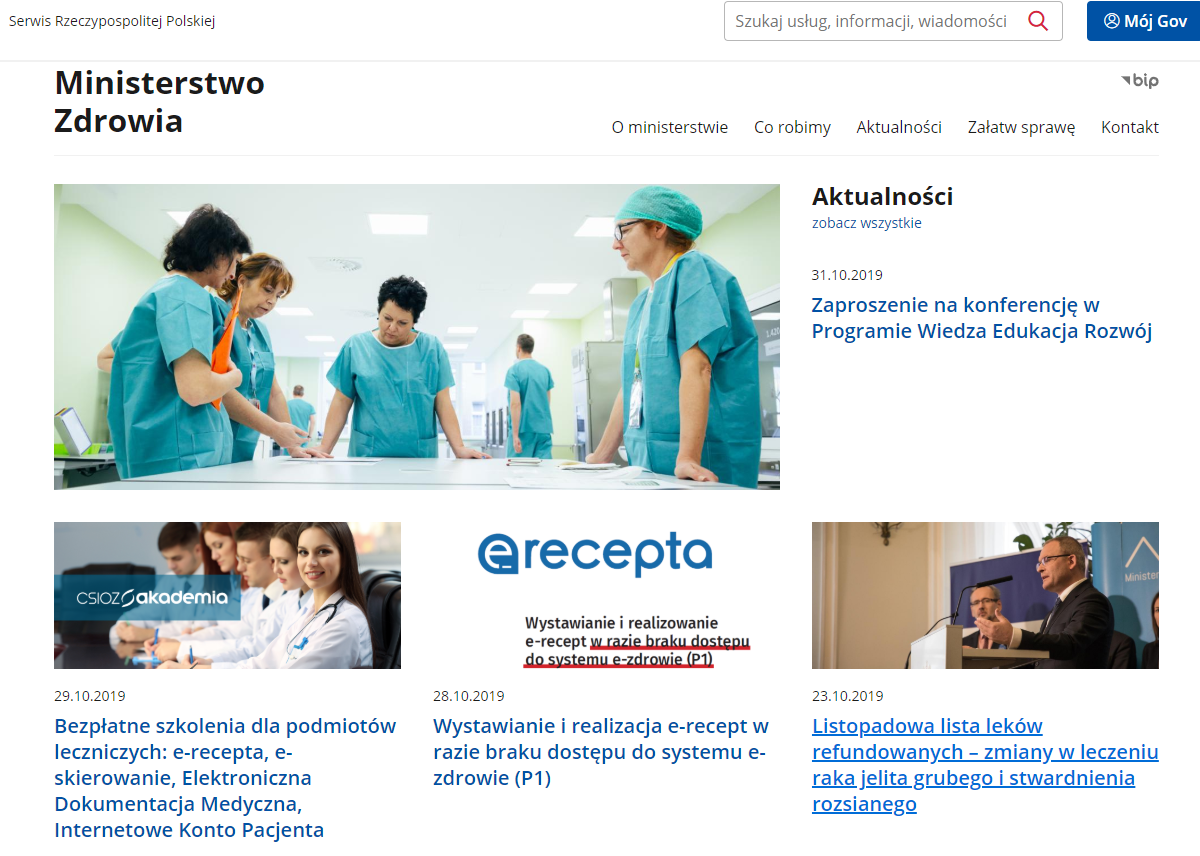 Prof. dr hab. n. med. Leszek Pączek I Warszawski Uniwersytet Medyczny
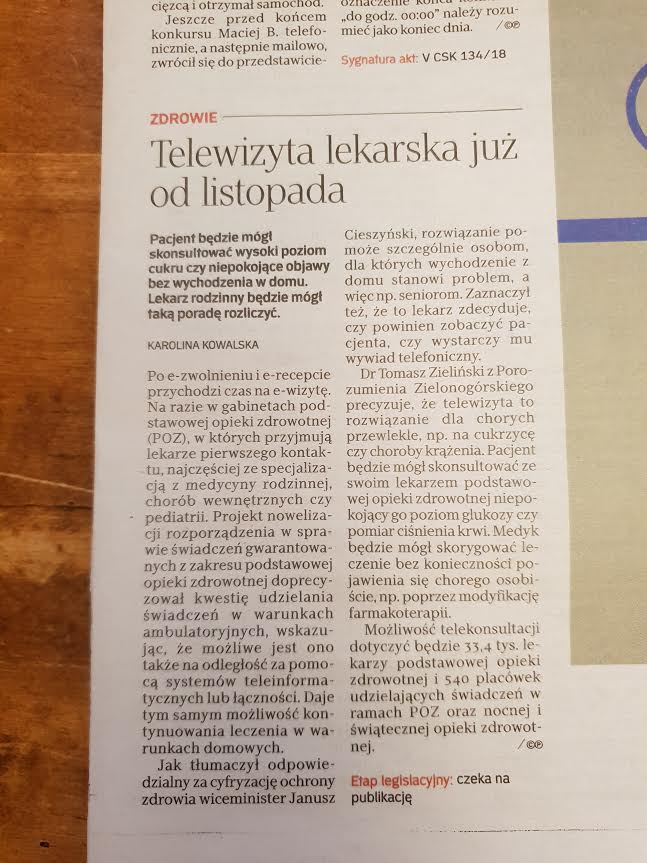 RZECZPOSPOLITA
4 listopada 2019
Prof. dr hab. n. med. Leszek Pączek I Warszawski Uniwersytet Medyczny
TELEMEDYCYNA( okulistyka od 2002 stosowana w klinice , dermatologia, ….)
PACJENT lekarz rodzinny  PROBLEM : 
1) Lekarz rodzinny  telemedycyna  pacjent

2) Lekarz rodzinny telemedycynaspcjalista : i) czas , bez opóźnienia leczenia
                                                                                                    ii) bez zbędnych wizyt,     							          konsultacja on-line
Prof. dr hab. n. med. Leszek Pączek I Warszawski Uniwersytet Medyczny
DROGI prowadzące do rozwiązania problemu:
Zwiększyć liczbę lekarzy i pielęgniarek
Poprawić organizację pracy :
Czy telemedycyna prowadzi do poprawy sytuacji i czy należy przyspieszyć działania w tym kierunku ?
TELE-MEDYCYNA = informatyka + medycyna STAŁY POSTĘP modyfikacja systemu w czasie rzeczywistym, postęp nauki i techniki
                                         + zarządzanie ( Dr Michał Florczak  i dr inż. Łukasz Burski )
                                        + problemy prawne ( Prof. Irena Lipowicz i dr Sebastian Sikorski )
                                        + zagadnienia etyczne ( dr Łukasz Jankowski )
                                        +    zagadnienia ekonomiczne….
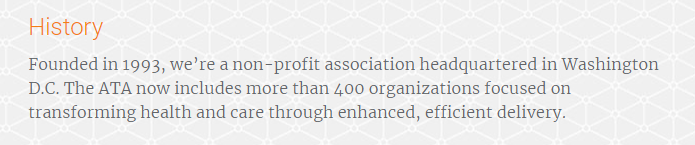 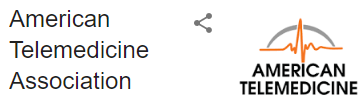 26 lat historii
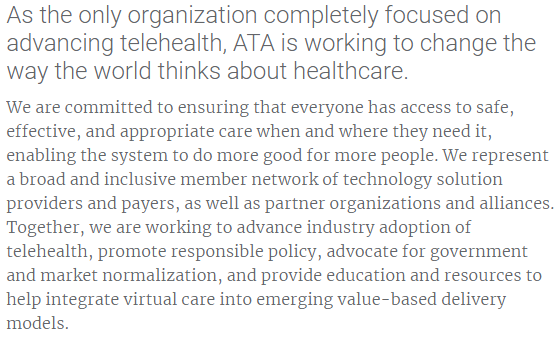 Prof. dr hab. n. med. Leszek Pączek I Warszawski Uniwersytet Medyczny
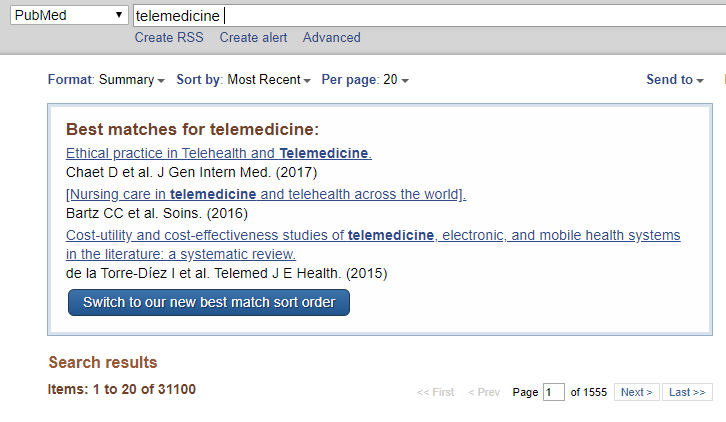 Prof. dr hab. n. med. Leszek Pączek I Warszawski Uniwersytet Medyczny
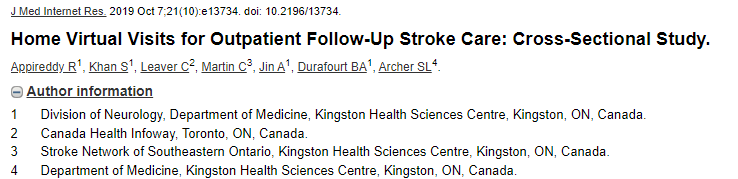 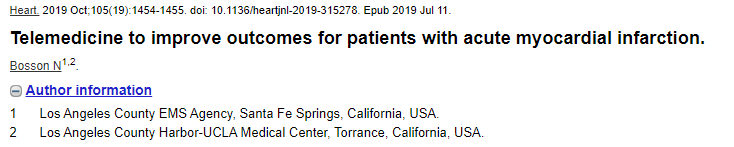 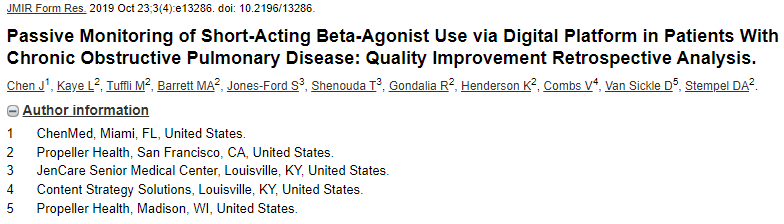 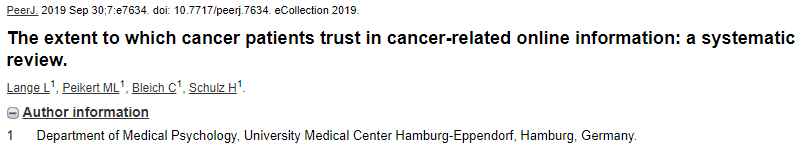 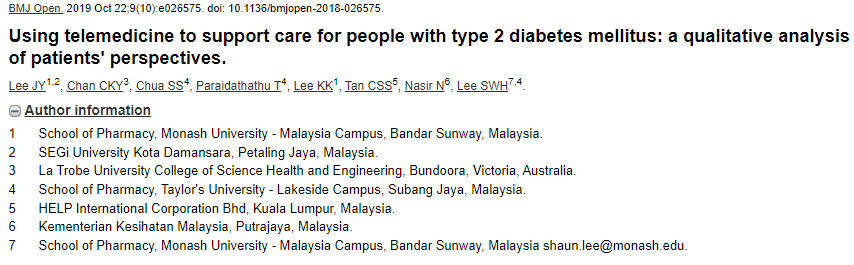 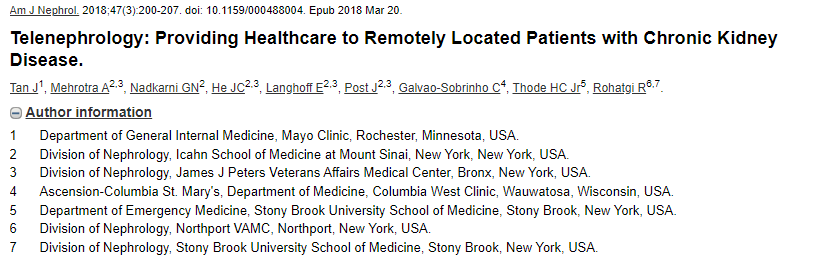 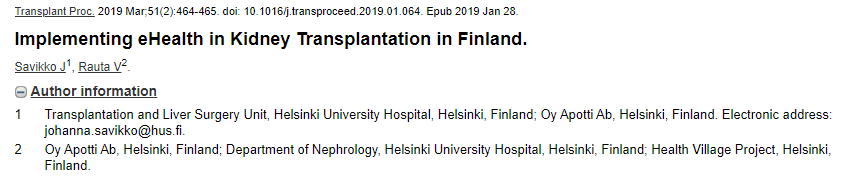 Prof. dr hab. n. med. Leszek Pączek I Warszawski Uniwersytet Medyczny
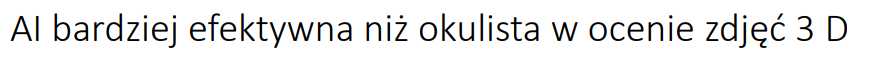 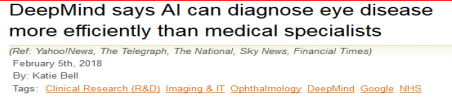 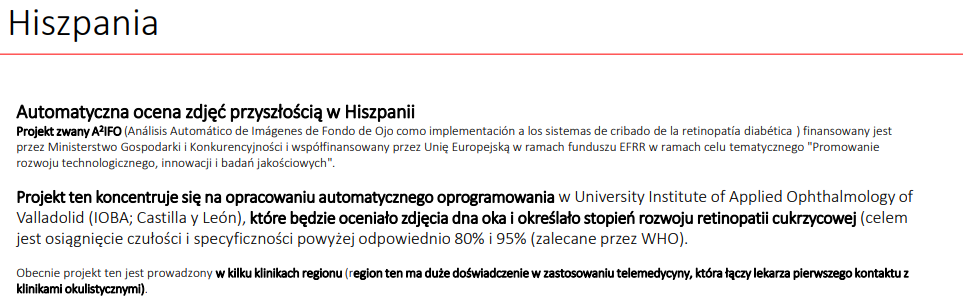 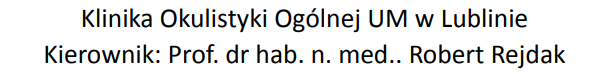 Prof. dr hab. n. med. Leszek Pączek I Warszawski Uniwersytet Medyczny
EWOLUCJA TELEMEDYCYNY
MEDYCYNA                                PLATFORMA IT   przysyłanie danych, analiza                        						danych+ sztuczna inteligencja     		PRAWO + ETYKA
                                ZARZĄDZANIE
Prof. dr hab. n. med. Leszek Pączek I Warszawski Uniwersytet Medyczny
Prof. dr hab. n. med. Leszek Pączek I Warszawski Uniwersytet Medyczny
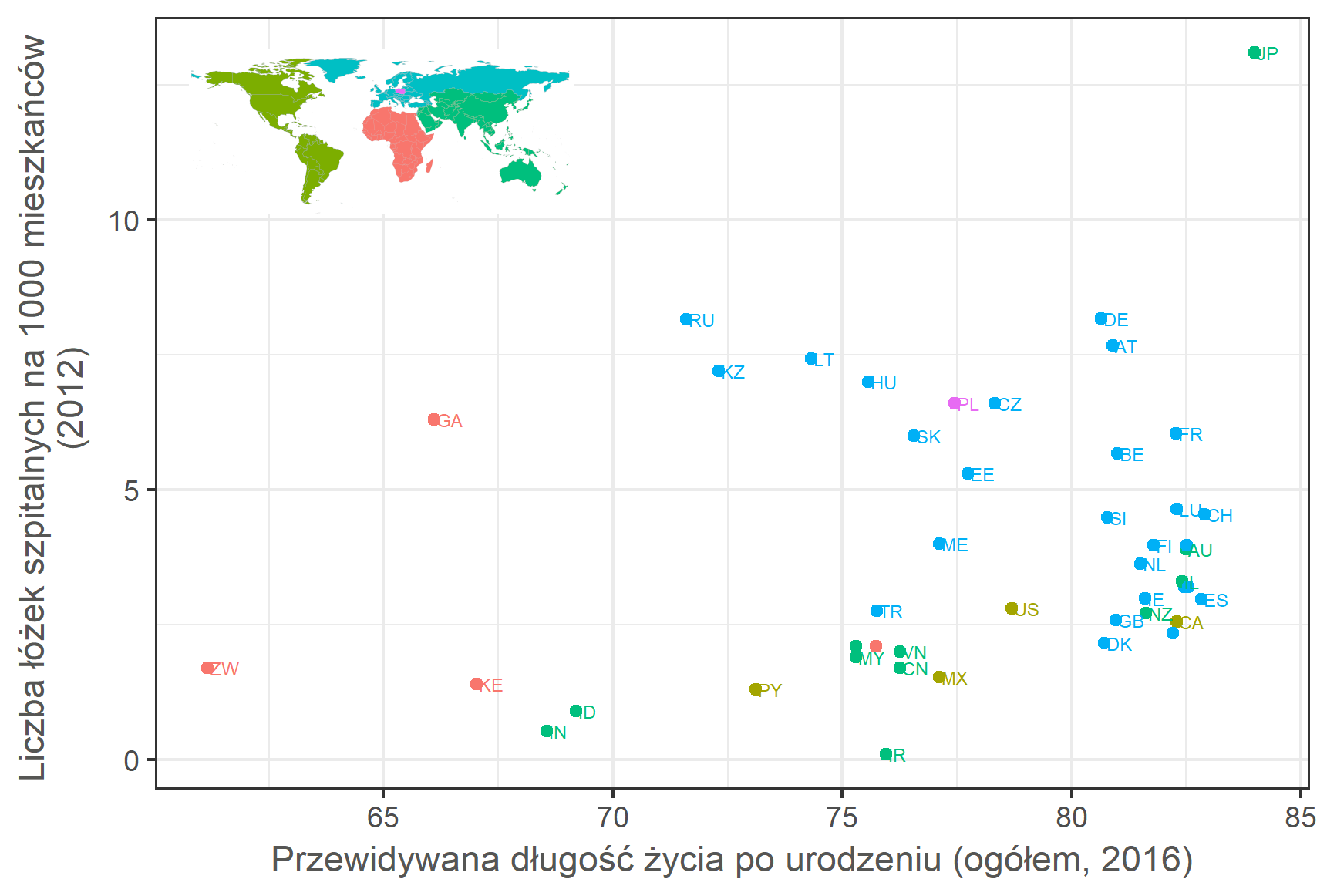 Prof. dr hab. n. med. Leszek Pączek I Warszawski Uniwersytet Medyczny
Prof. dr hab. n. med. Leszek Pączek I Warszawski Uniwersytet Medyczny
DROGI prowadzące do rozwiązania problemu :
Zwiększyć liczbę lekarzy i pielęgniarek .  MZ konsekwentnie realizuje 
Poprawić organizację pracy . 
Prof. dr hab. n. med. Leszek Pączek I Warszawski Uniwersytet Medyczny